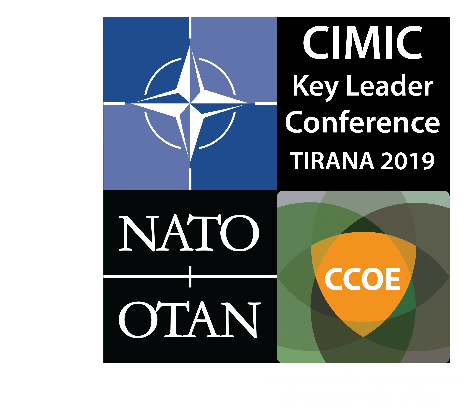 “Welcome to Tirana”
Strategic Military Effects/Outcomes
Leadership & Personnel
Syndicate 5
Led – well motivated, cohesive and dynamic CIMIC key leaders, in order to provide most professionally competent direction and guidance.
Manned – sufficient, experienced, qualified, resilient and highly motivated CIMIC personnel and cohesive CIMIC trained forces.
Objective 1:
“Effective Leadership”
Improvement of the preconditions, to support effective CIMIC leadership.
Objective 2:
“Motivation”
Effective measures taken, to attract qualified and motivated personnel joining NATO CIMIC.
Objective 3:
“Professionalism”
Effective flanking measures in place to increase professionalism, mitigating the missing CIMIC career in most allied nations.
29 May 2019
2
Leadership & PersonnelEnd state Leadership:Well motivated, innovative, cohesive and dynamic CIMIC Key Leaders to advise the COM and staff; coordinate with Non-Military Actors (NMA) and provide D&G.
Leadership & PersonnelEnd state Manning*:Sufficient, experienced, qualified, resilient and highly motivated CIMIC personnel and cohesive CIMIC trained forces.*Manning is mainly a National responsibility
LeadershipObjectives1.	Competent advice to COM and staffs given.2.	Effective coordination with NMA established.3.	Effective leadership Demonstrated.4.	CIMIC 2.0 established.
Objective 1:Competent advice to COM and staffs given.  Assertive, Selling, RelevantMilestones:							whoMore visibility						J9 CIMICRight messaging of CIMIC			J9 CIMICRight position in organisation 		Nations
Objective 2:Effective coordination with NMA established. Exchange, CIV/MIL, MIL/CIV, HN advisors Milestones:							whoContinuing coord with Civ sector		J9 CIMICEstablish xchange prog with NMA	ACOMilP temp assigned to CIV missions	NationsPhase 0 engagement with HN		HN/HQ
Objective 3:Effective leadership Demonstrated. Career (personal, structure), motivation, Milestones							whoForge your own career				YouNational J9 career path				Nation	L’ship (OJT) with motivated personnel	You
Objective 4:CIMIC 2.0 established.Innovation, dynamic Adaptation, Relevance Milestones								WhoReach back and reach out			CCOEAn environment for free thought	CCOEDynamic doctrine process			ACO/ACTsufficient ACT J9 SMEs				ACTNew NMA AOI exploited				All/CCOE
LeadershipObjectives1.	Competent advice to COM and staffs given.2.	Effective coordination with NMA established.3.	Effective leadership Demonstrated.4.	CIMIC 2.0 established – Lv 2
LeadershipKey take aways:CIMIC staff must be pro-active selling our domain.Success at Lvl 2 = excellence at Lv 1.CIMIC taking the lead in exploiting new NMA.